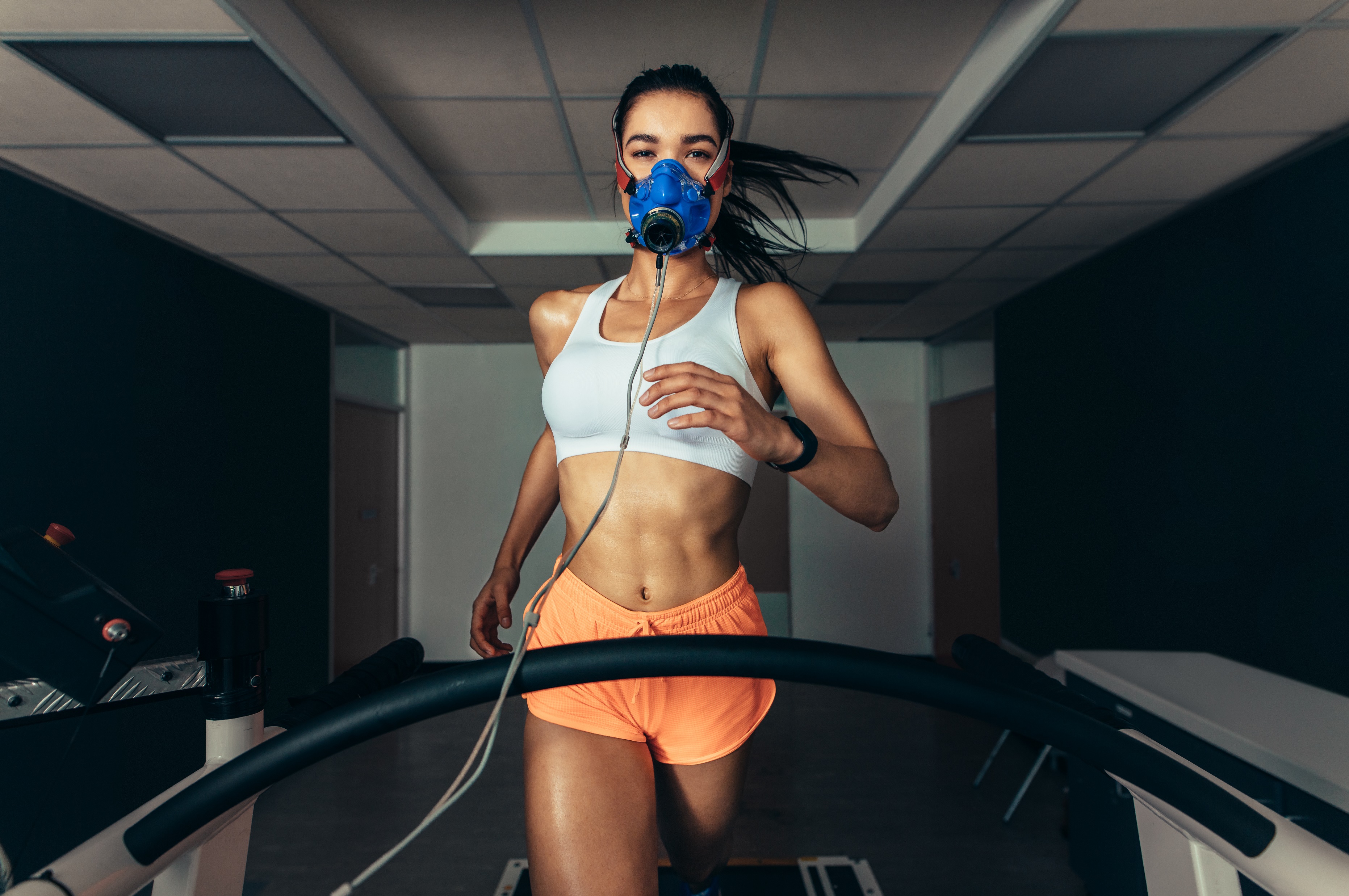 Webcast technology:

Interactive webcasts use ‘widgets’ to allow the audience to participate and interact with onscreen presenters
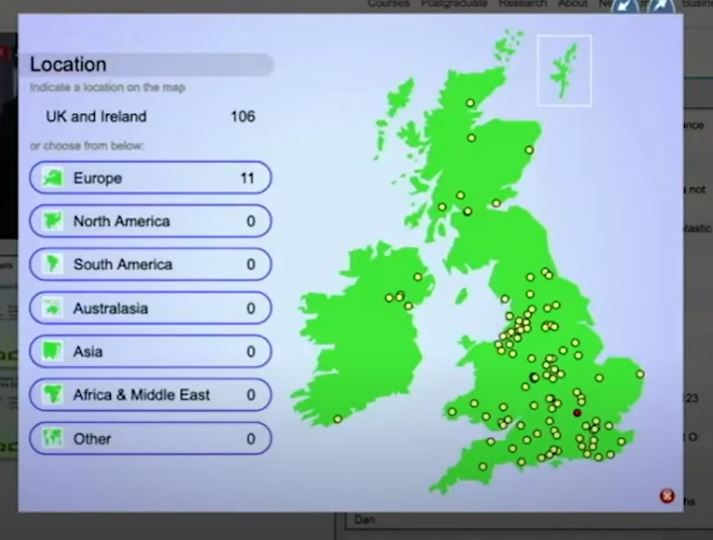 Previous evidence: 

Various scholarship has taken place investigating if live interactive webcasts can expose distance learners to real world environments and enhance their student experience

(Velsco, Thomson and Bradshaw 2019; Robson et al 2017; Conway, Gardner and Hughes 2021)
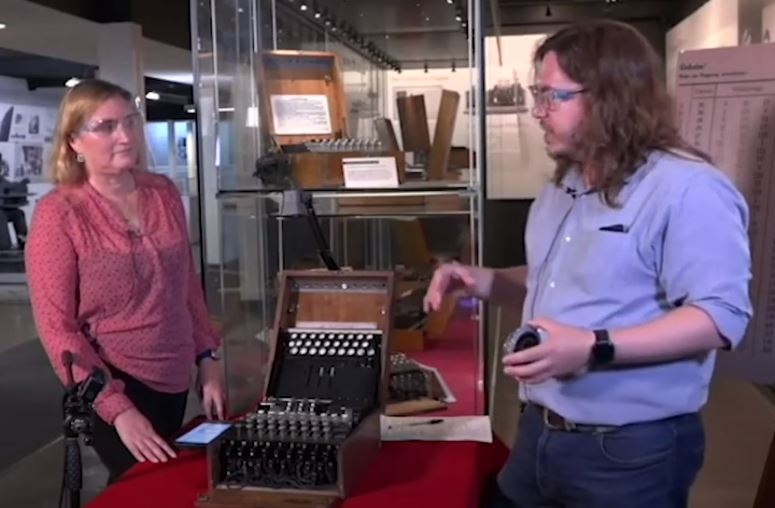 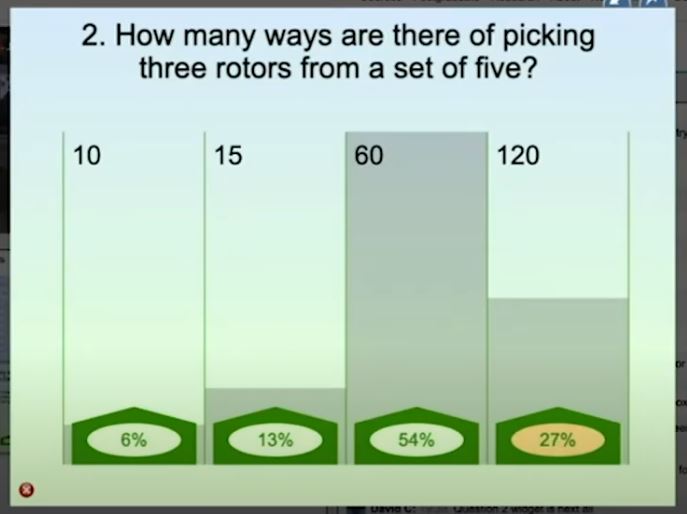 Investigating remote access to live exercise physiology testing experimentsthrough an interactive webcastBen Langdown, David Conway, Karen New and Vikki Hayley-Mirnar
Interactive webcast technology means it may now be possible to expose distance learners to live exercise physiology tests where they must collect and analyse real data
Research aims:

1. Assessing the use of live interactive questions (widgets) as a means of engagement and enhancing the learning experience in a live physiology webcast. 
2. Investigating the impact of widget use during a live webcast on students’ ability to demonstrate data analysis in physiology testing
Project ambition: 

An ambition of the SK190 Module Team and the Sport, Fitness and Coaching Qualification in WELS is to include

‘live science’ 

in teaching, learning and assessment
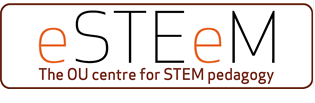 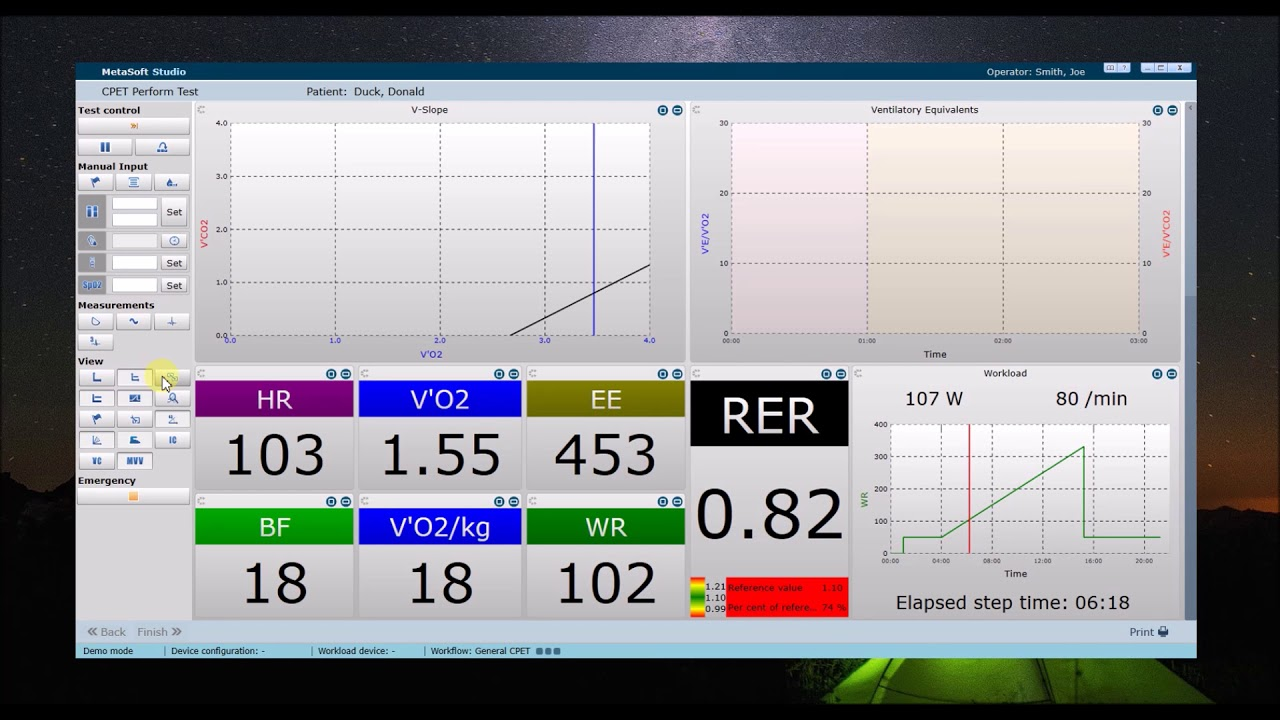 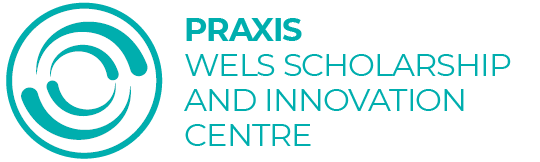